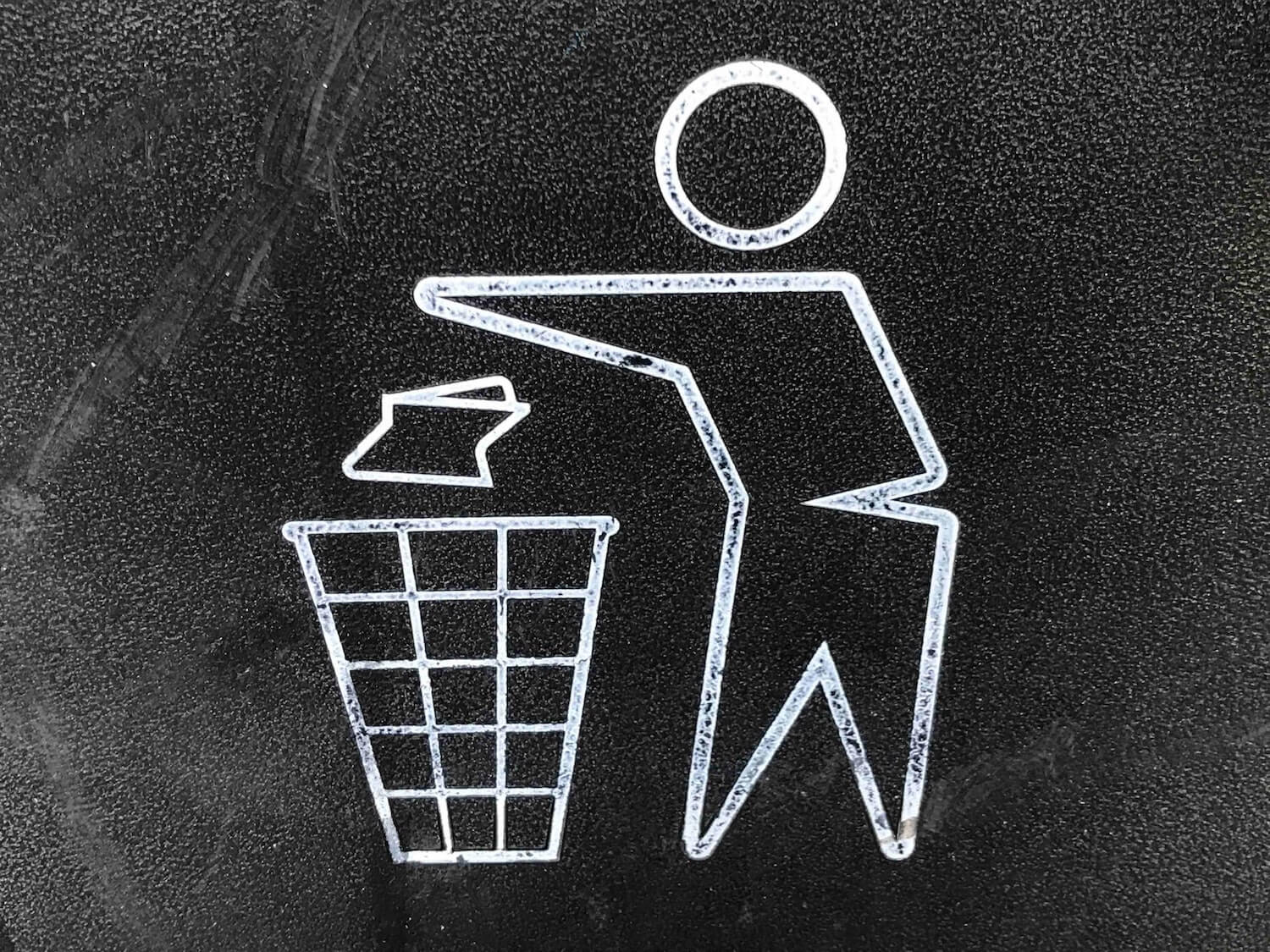 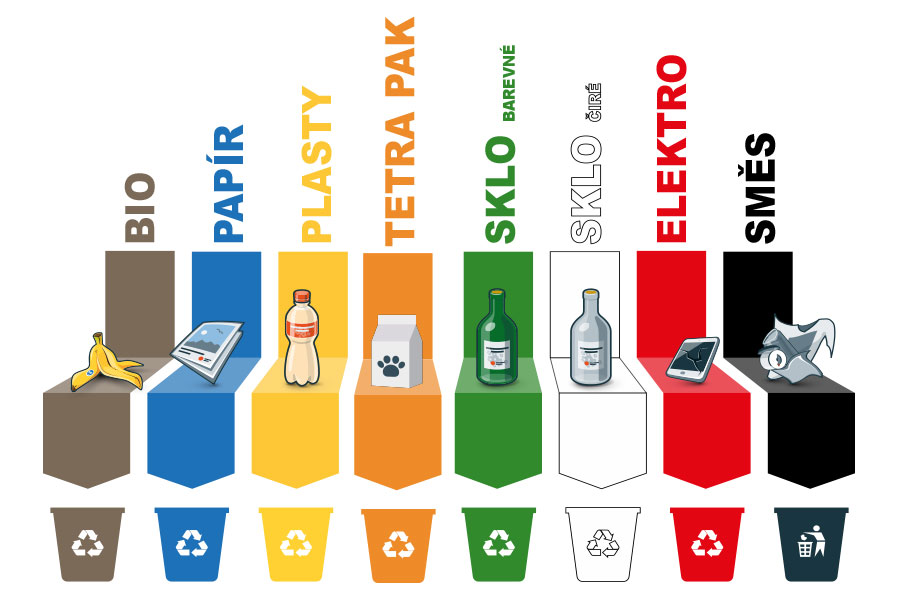 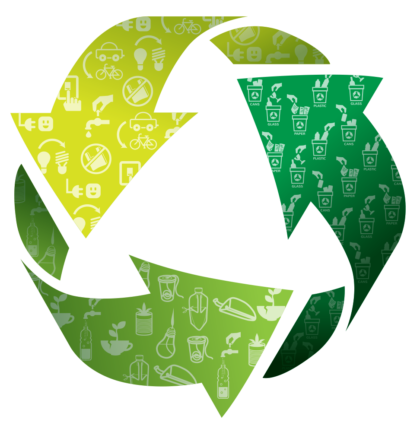 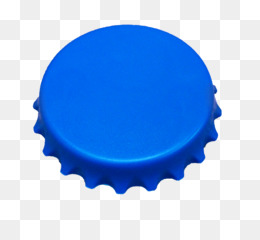 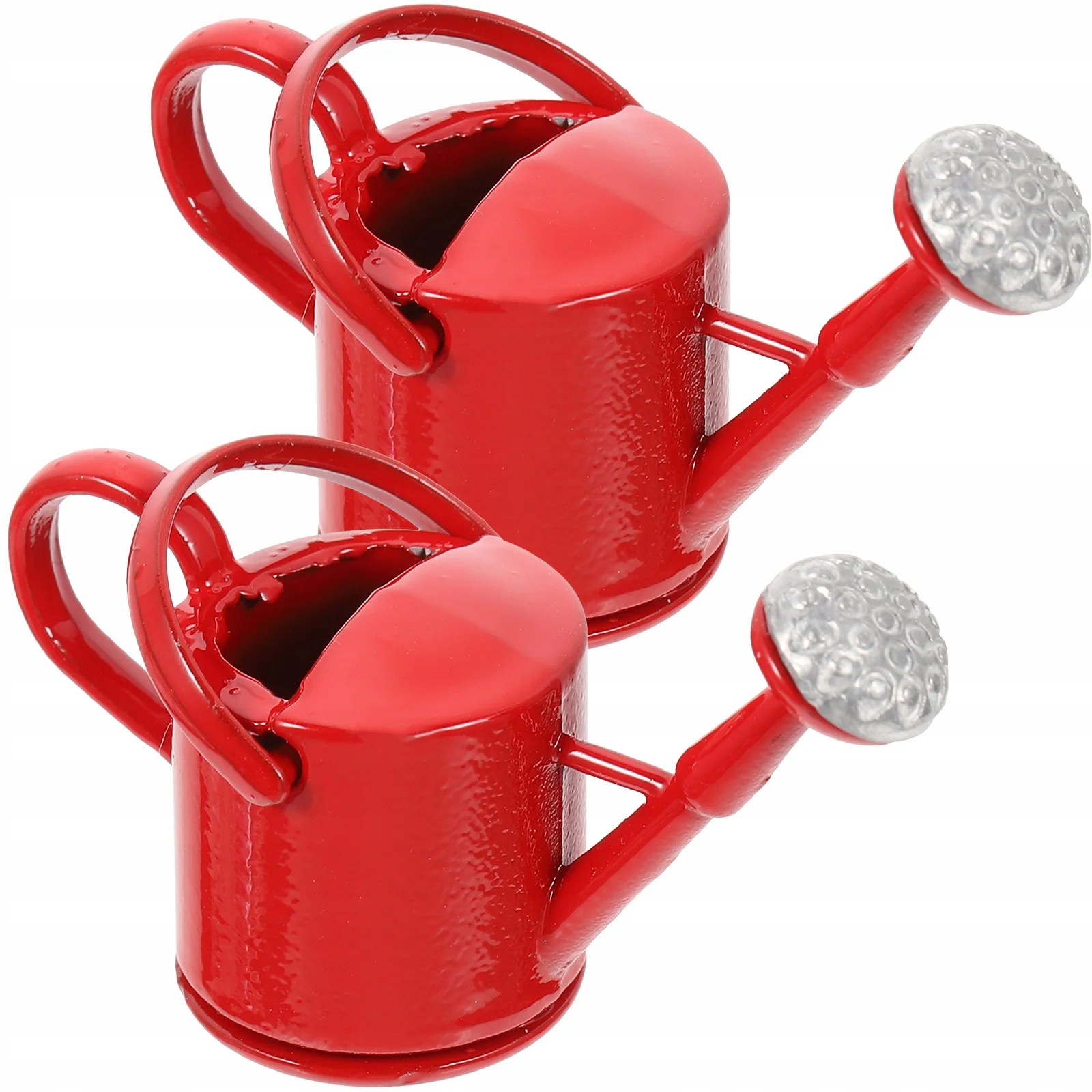 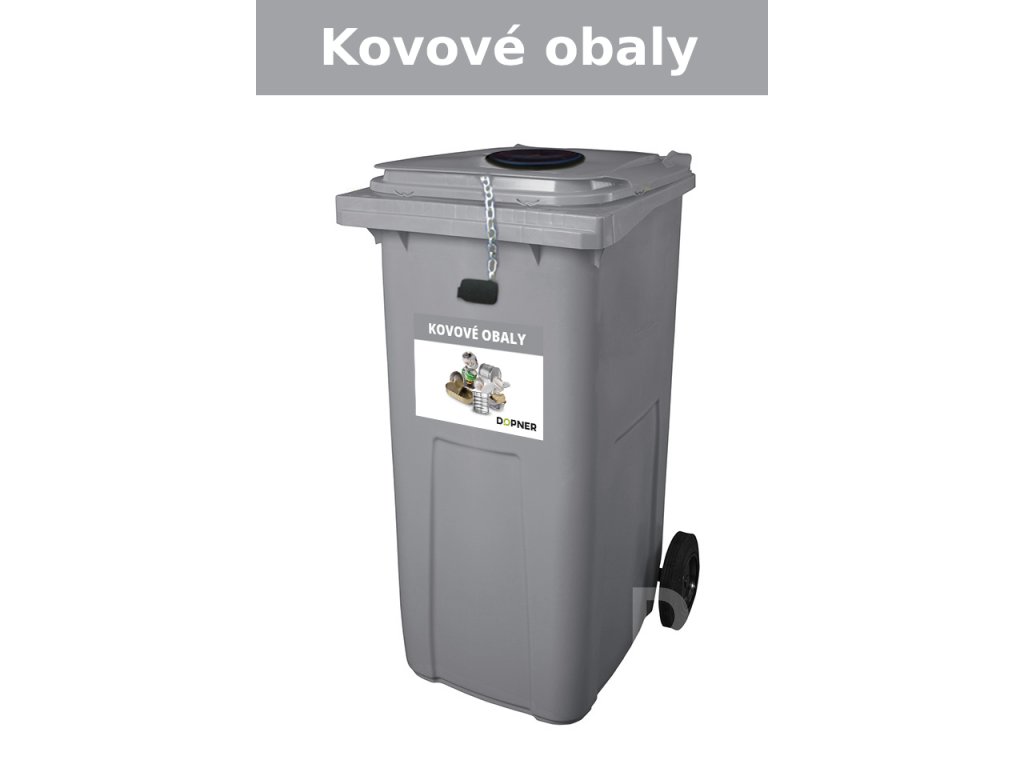 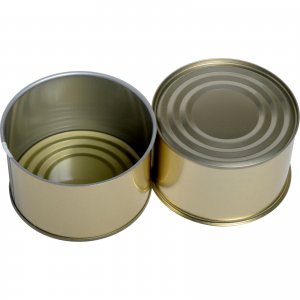 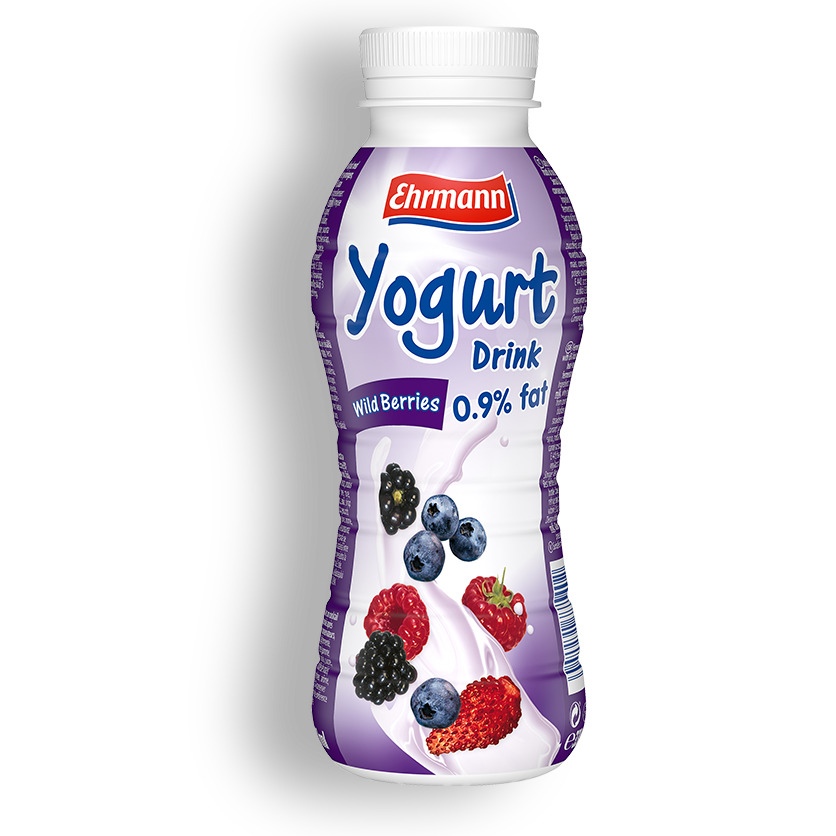 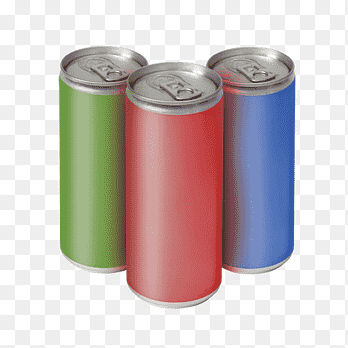 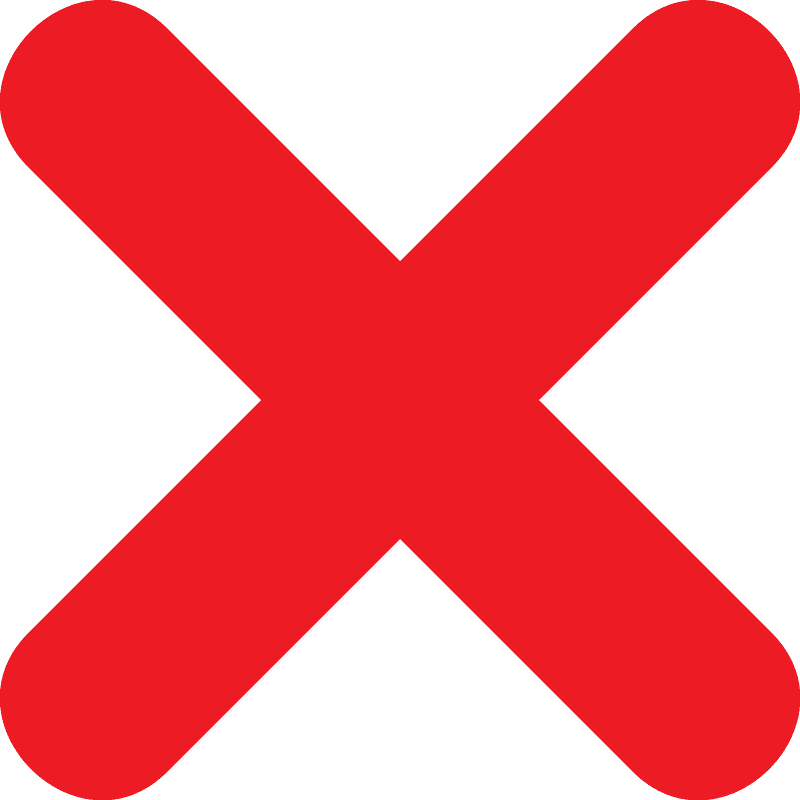 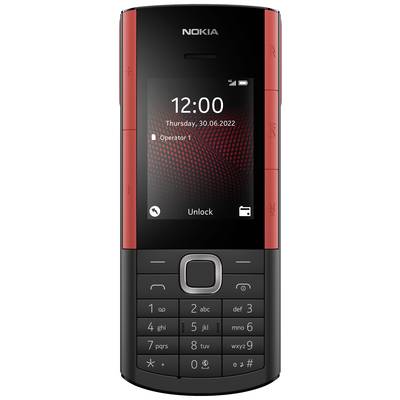 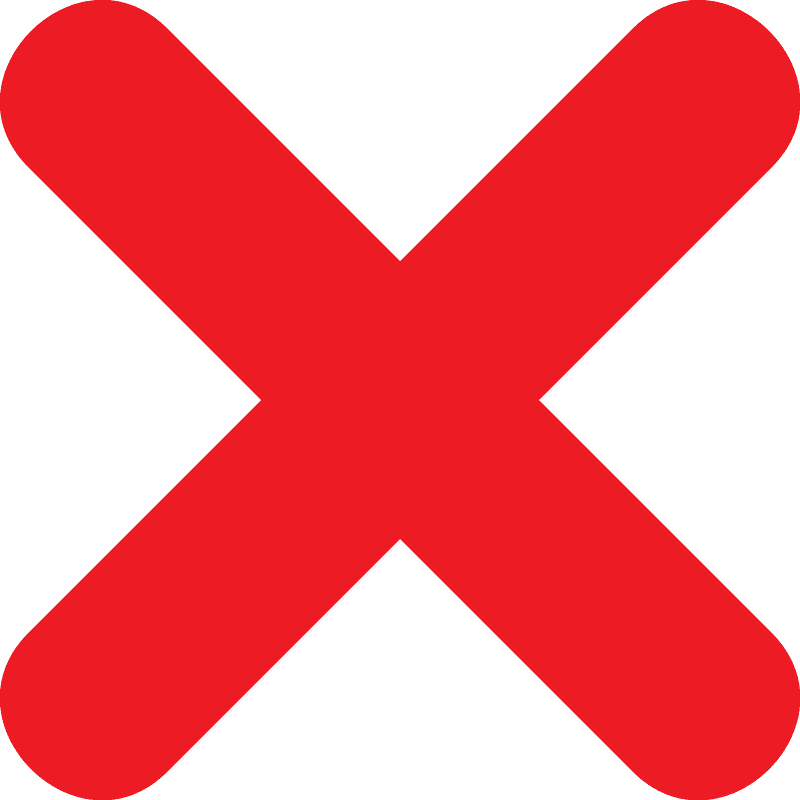 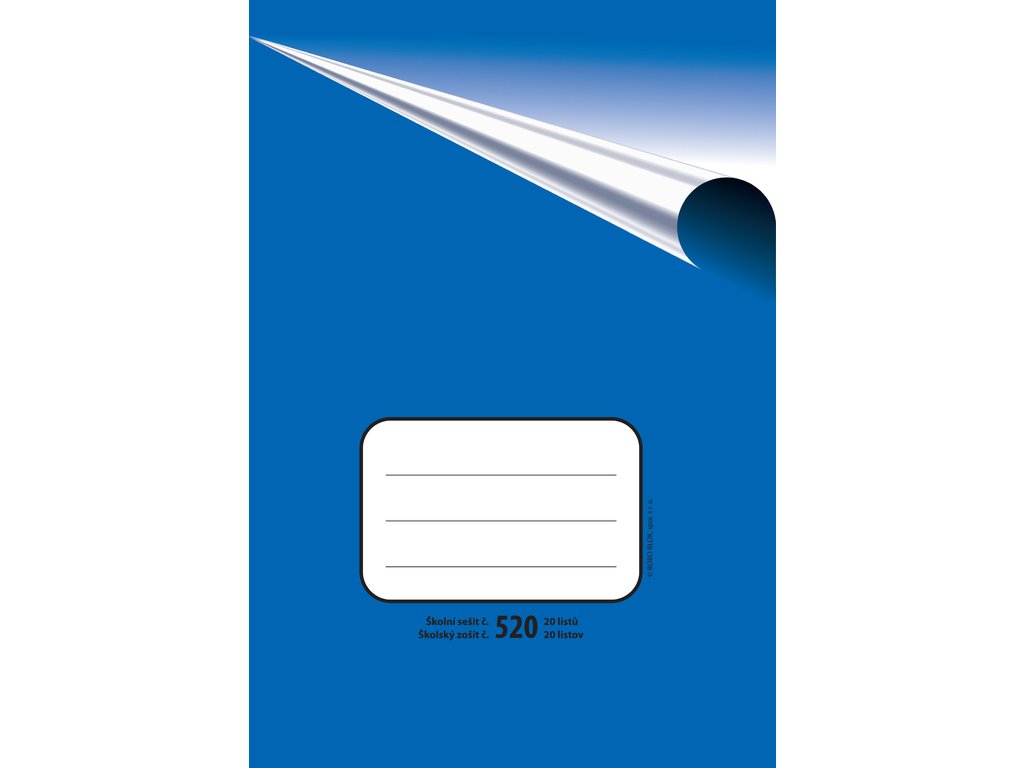 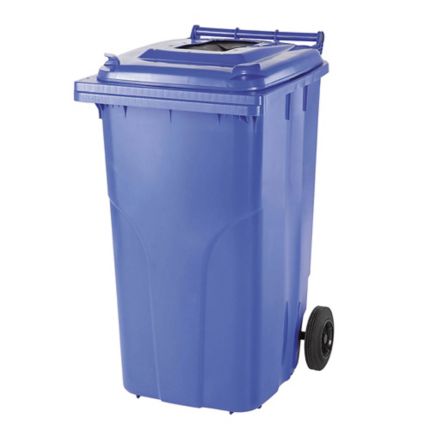 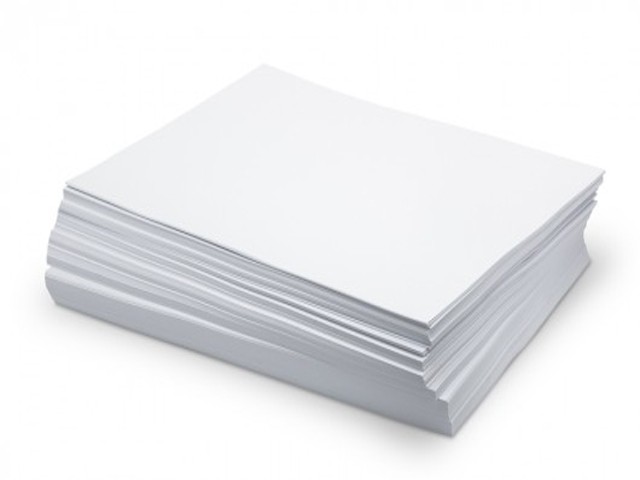 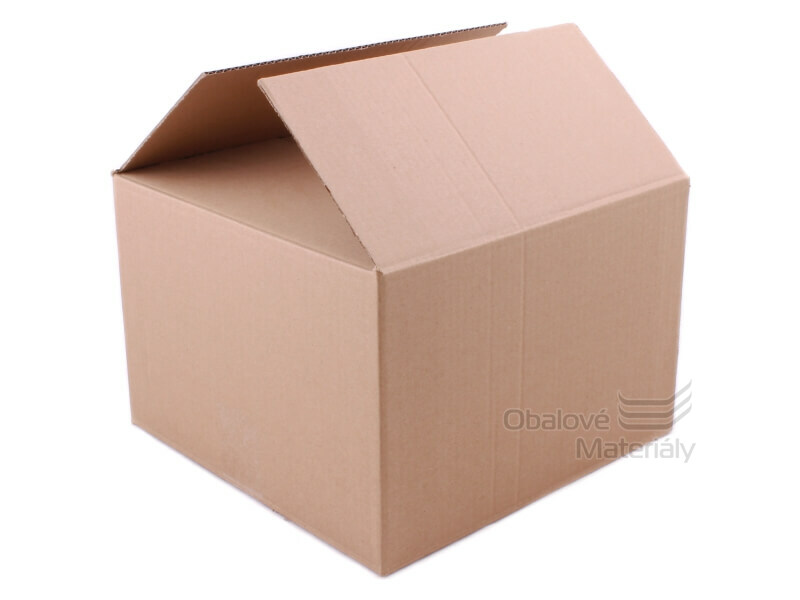 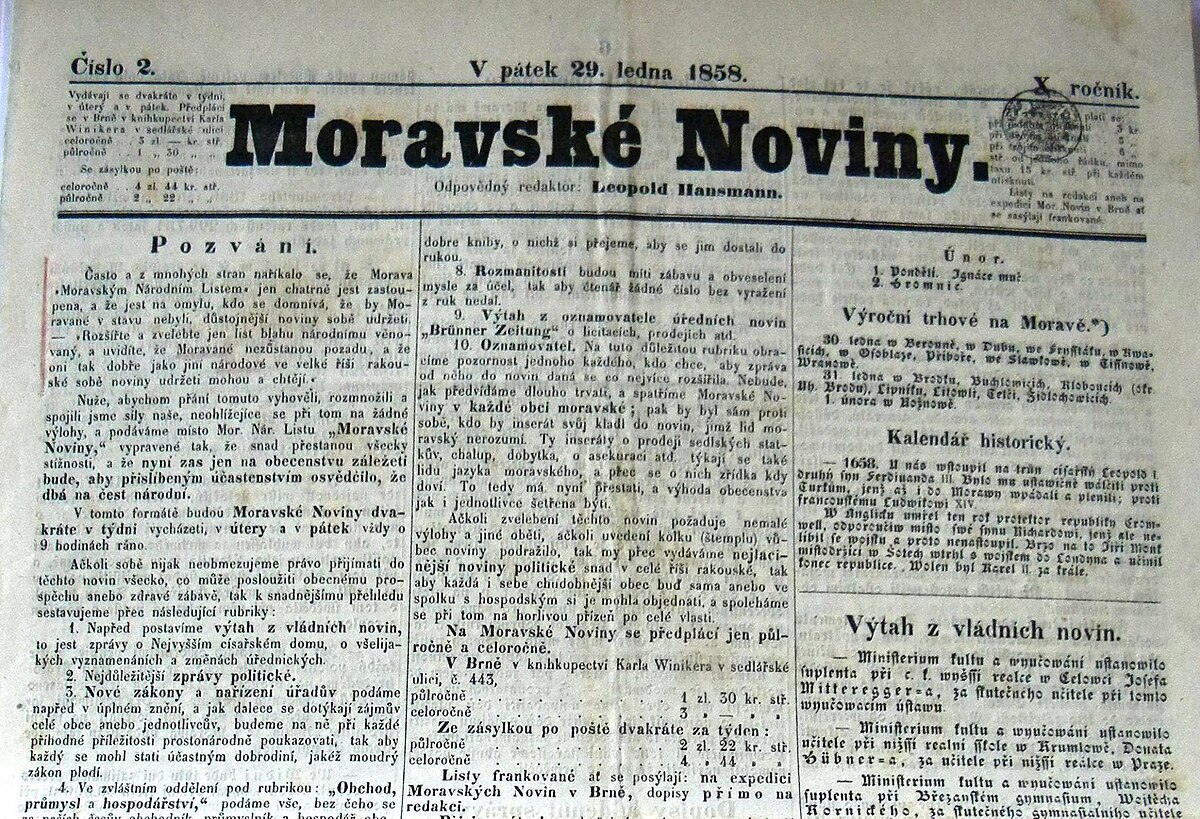 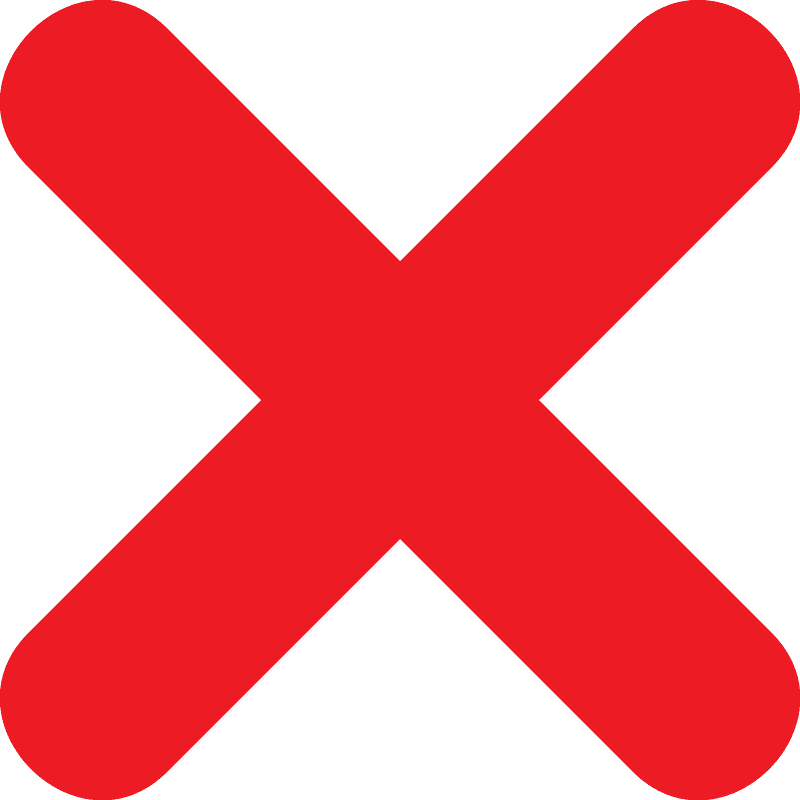 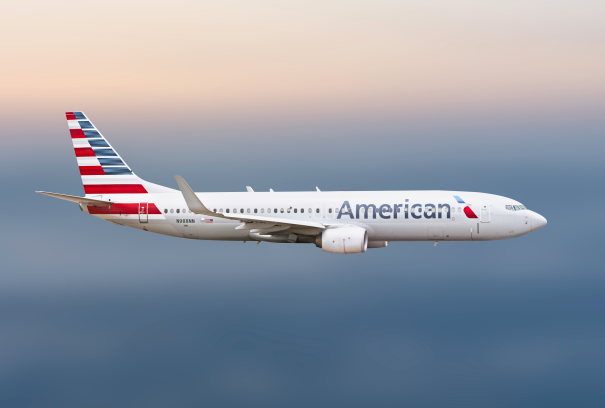 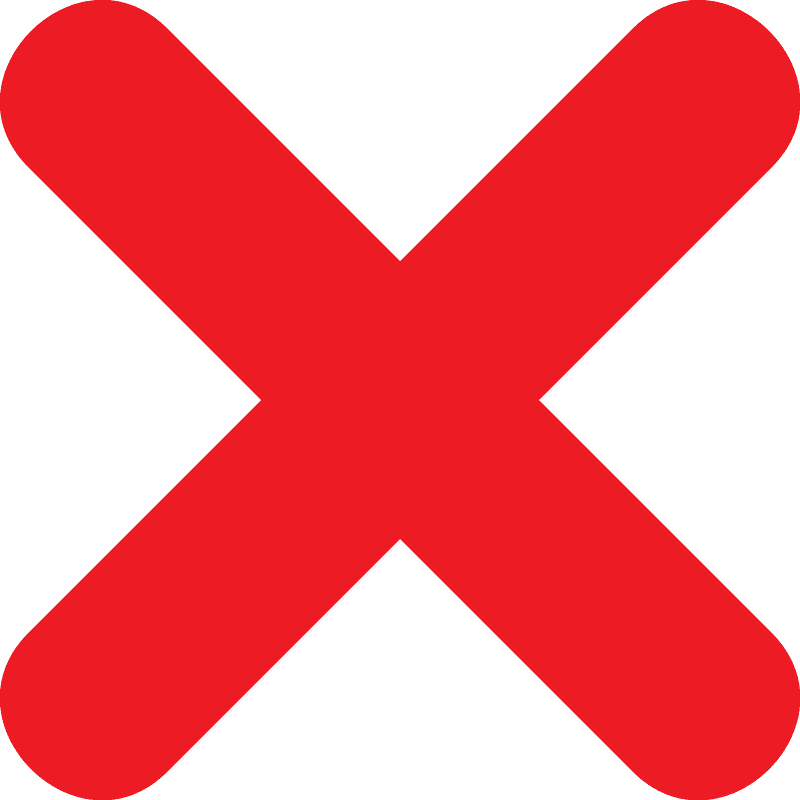 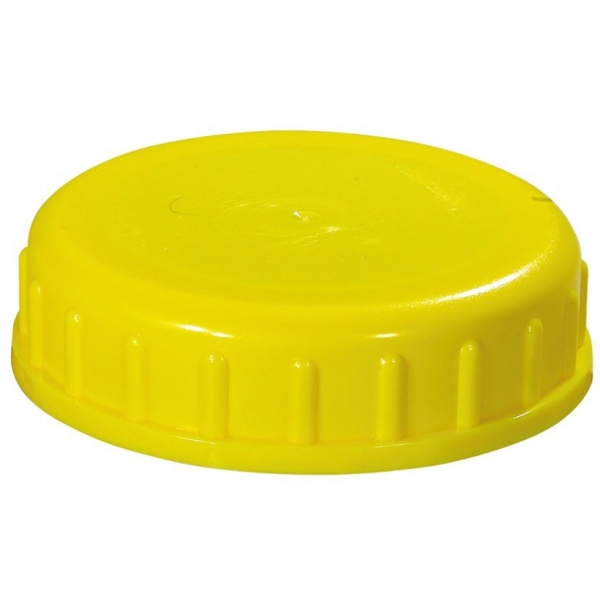 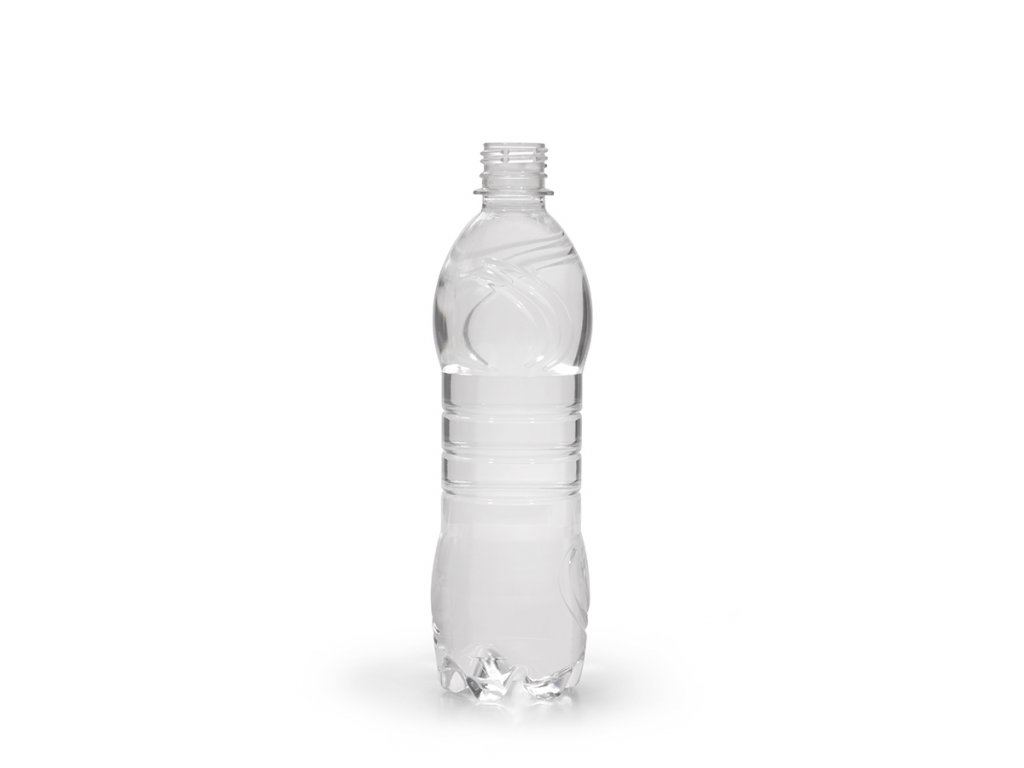 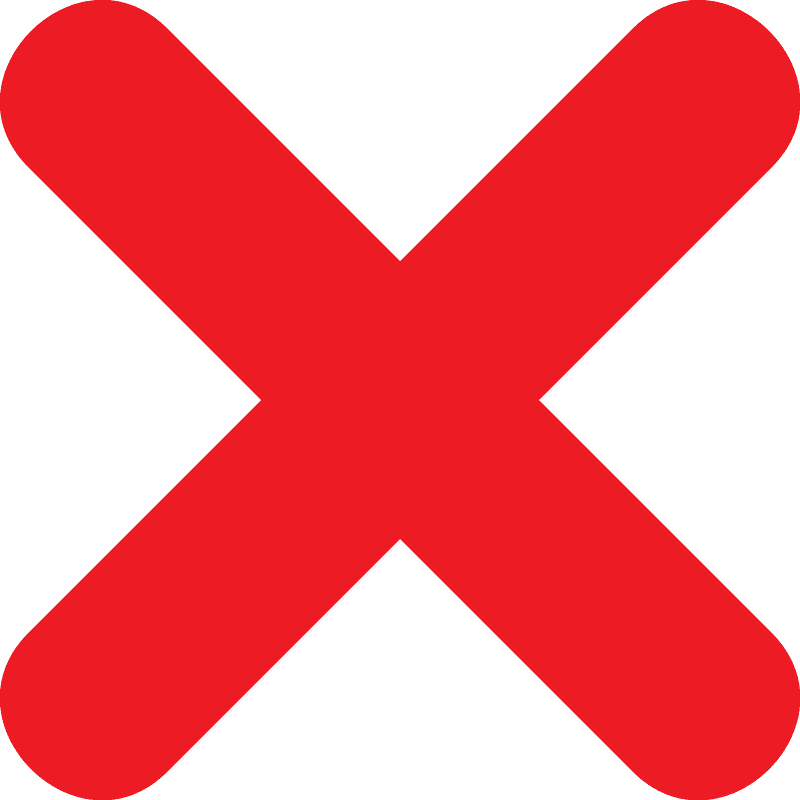 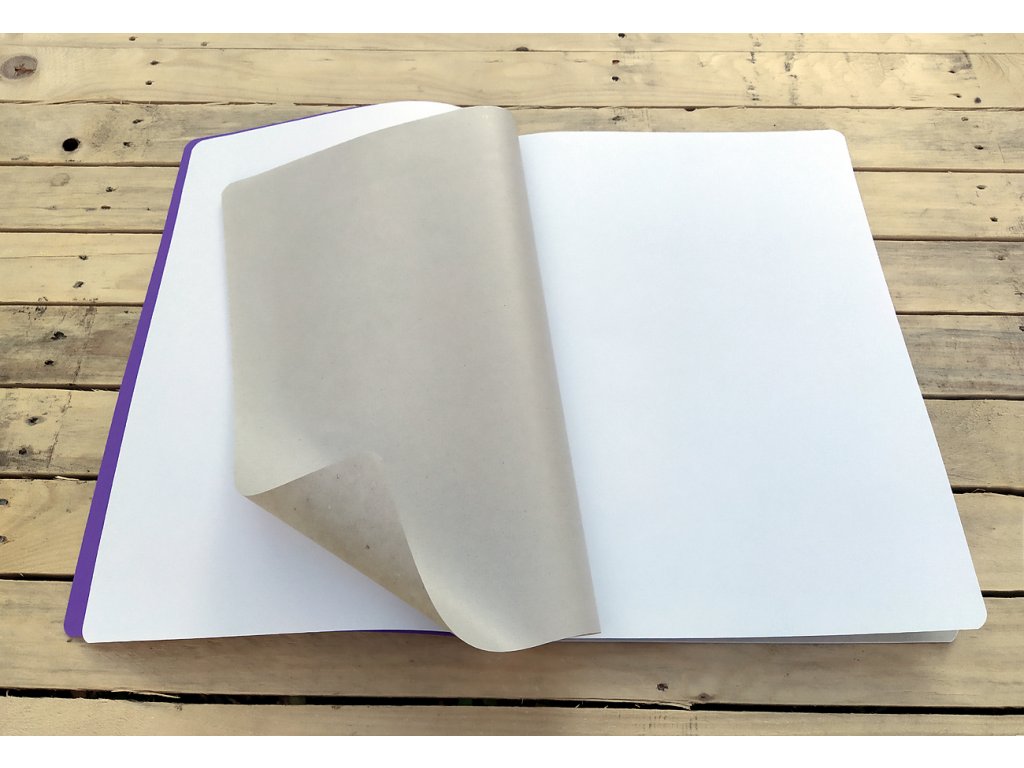 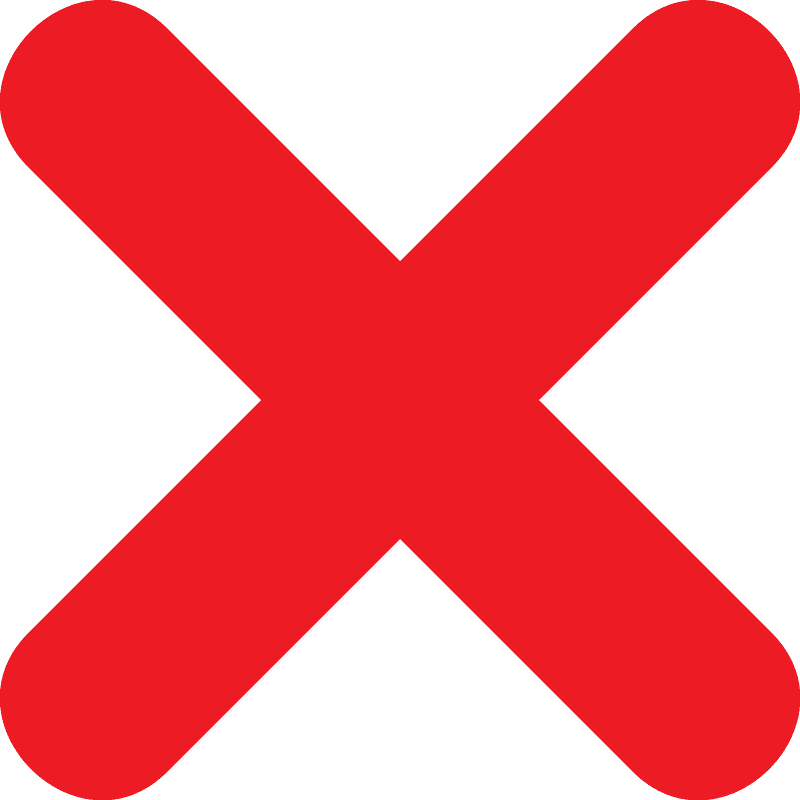 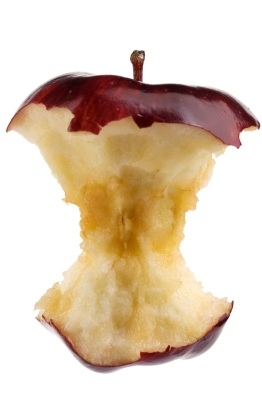 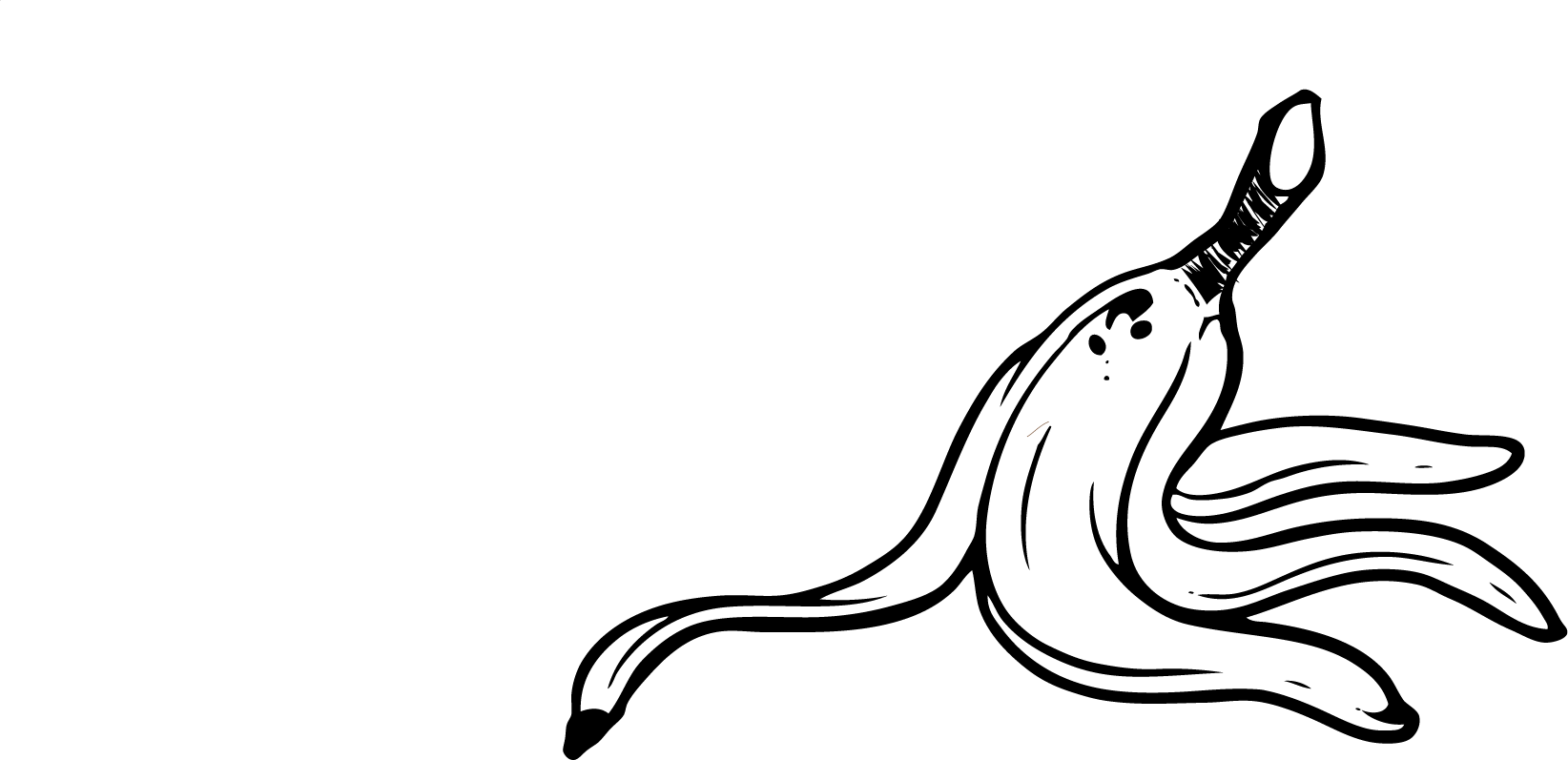 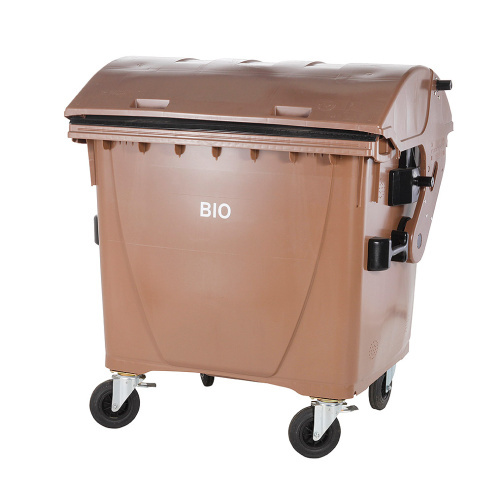 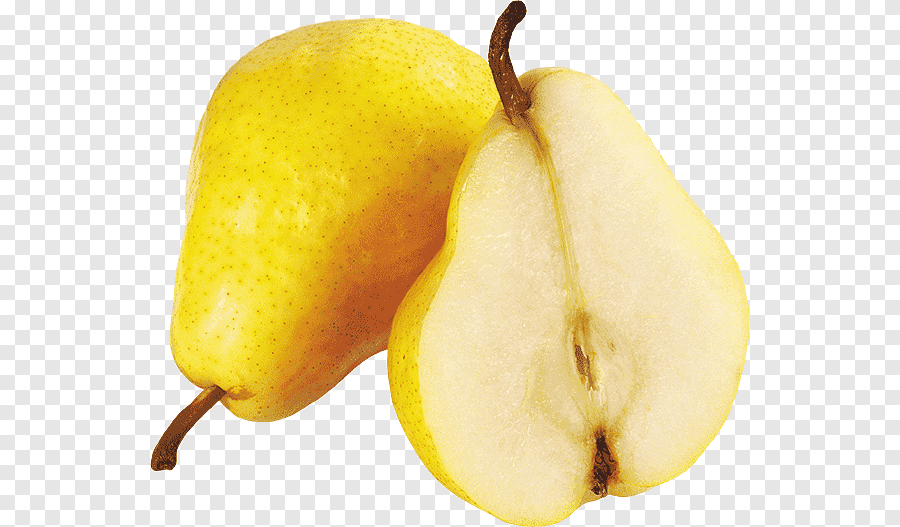 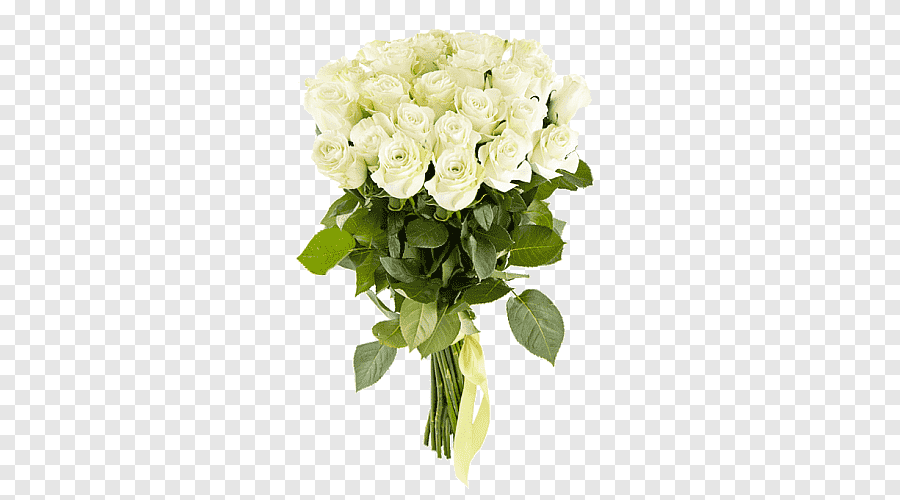 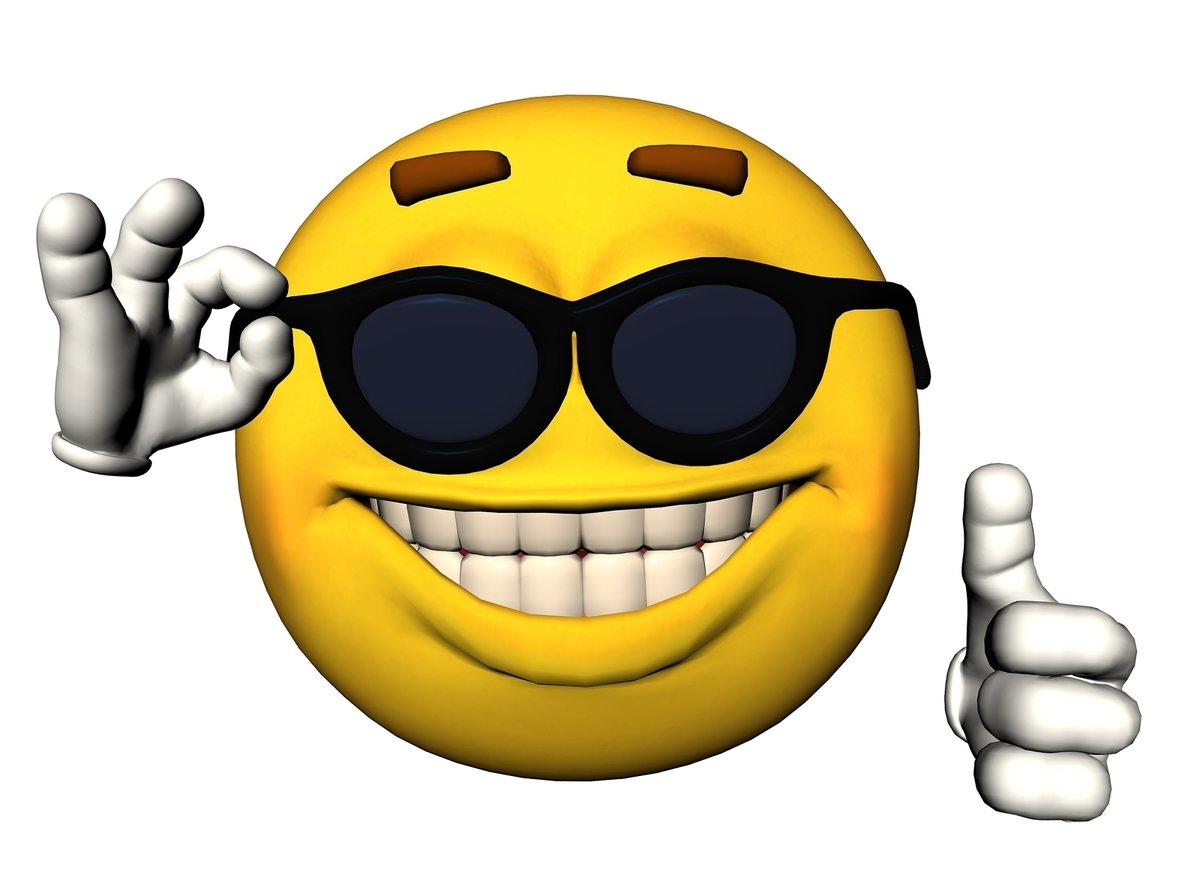 DĚKUJI ZA POZORNOSTTobias Popp